Государственное бюджетное образовательное учреждение среднего профессионального  образования «Владимирский педагогический колледж»                                                                                                     Выполнила студентка гр. Ш-1                                                                                                     Таджибова Тахмина
Владимир 2013 г.
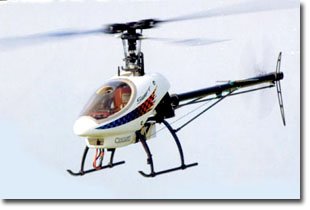 Презентация на      тему:     »Удивительный     транспорт»
Сегодня на уроке мы поговорим о разных видах транспорта,а затем вы  изобразите любой транспорт, который вам понравиться.
УДИВИТЕЛЬНЫЙ ТРАНСПОРТ                                                                                                                                     03.02.06
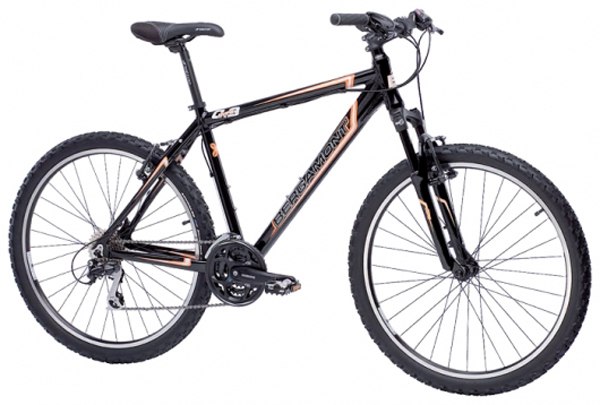 Существуют разные виды транспорта
Вот на чём ездили раньше
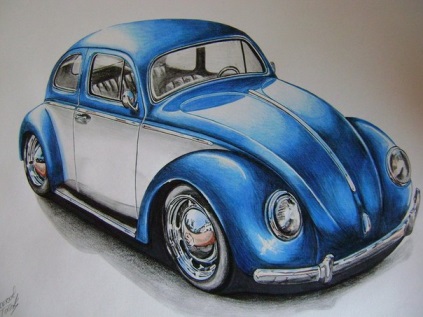 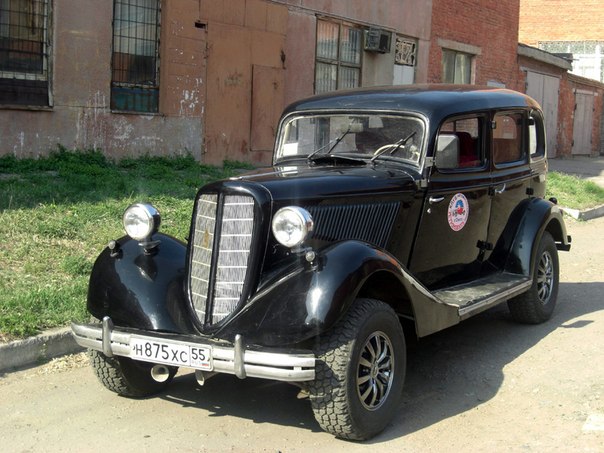